Страховой рынок Украины:динамика и перспективы развития
Наталия Гудыма 
Президент Лиги страховых организаций Украины
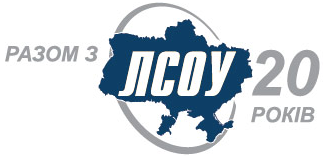 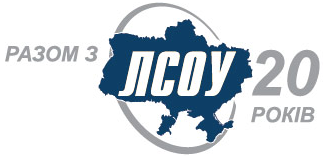 Основные принципы работы Лиги страховых организаций Украины
ЛСОУ осуществляет свою деятельность на принципах:
Законности
Информационной открытости и гласности
Самостоятельности и независимости
Равноправия компаний, входящих в ЛСОУ
Доверия и взаимопомощи по отношению к  


ЛСОУ - Член Европейской ассоциации страховщиков
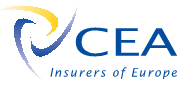 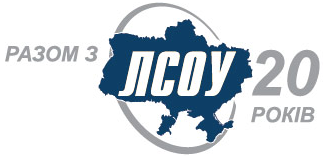 Основные задачи Лиги страховых организаций Украины
Основные задачи Лиги страховых организаций Украины:
содействие развитию страхового рынка Украины; 
защита прав и интересов участников рынка страховых услуг; 
формирование и совершенствованию правовой базы страховой деятельности; 
повышение квалификации и профессионализма руководителей и специалистов участников рынка страховых услуг;
содействие реализации антимонопольного законодательства в сфере страхования;
утверждение взаимного доверия, надежности, порядочности и делового партнерства во взаимоотношениях между участниками рынка страховых услуг и потребителями страховых услуг;
 доведение до участников рынка страховых услуг и нормативных актов органов государственной власти и управления по вопросам, касающимся сферы страховой деятельности;
разработка рекомендаций по вопросам методологии страхового дела.
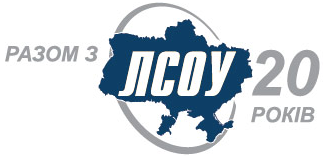 Количество страховщиков в Украине
По состоянию на 31.12.2012:
Активы – 55,5 млрд.грн. (5,3 млрд.€)
Уставные капиталы – 14,2 млрд.грн.(1,3 млрд.€)
Страховые резервы – 12,0 млрд.грн. (1,1 млрд.€)
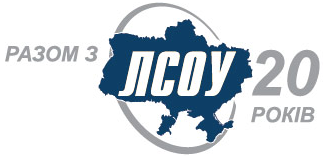 Доля иностранного капитала в УФ страховщиков в Украине
По состоянию на 31.12.2012 на страховом рынке Украины зарегистрировано 112 страховых компаний с иностранным капиталом (27,1% всех зарегистрированных страховщиков (414)), из них 84 «рисковых» страховых компаний, и 28 страховщиков по страхованию жизни.
Долевая структура присутствия иностранного капитала в разрезе стран его происхождения в последние годы остается относительно неизменной.
Уровень проникновения страхования, 2008, 2011-2012
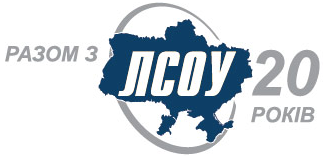 Факторы спроса на страхование - 2012
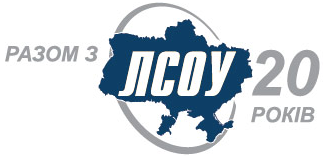 На руках у населення – 60-70 млрд. дол. США
80% населения не удовлетворены медициной
Продажа:
лекарств – 31 млрд. грн. (+15%)
автомобилей – 37 млрд. грн. (+5%)
бытовой техники и электроники – 44 млрд. грн. (+3%)
Дефицит Пенсионного Фонда Украины (20 млрд. грн.)
Убытки от ДТП – 44 млрд. грн. (+13%) 
Убытки от пожаров – 2,5 млрд. грн. (-1%)
Достижения страхового рынка - 2012
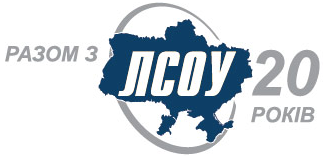 Урегулировано 2,7 млн. страховых событий (+26%) 
Выплачено домохозяйствам – 3,2 млрд. грн. (+9%) 
Компенсировано убытки предприятиям – 2,2 млрд. грн. (+5%) 
Инвестировано в экономику страны – 30 млрд. грн. (+5%), 
в т.ч. госбумаги – 300 млн. грн. (+80%)
Налоговые поступления – 771 млн. грн. (+21%)
Экспорт услуг страхования - 490 млн. грн. (- 26%)
Иностранный капитал – 5 млрд. грн. (35% рынка)

Обесепечены работой – 49 тыс. чел. (+2%)
Концентрация рынка страхования, 2012 (%)
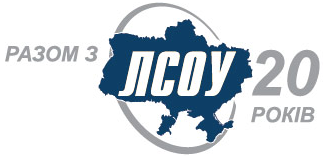 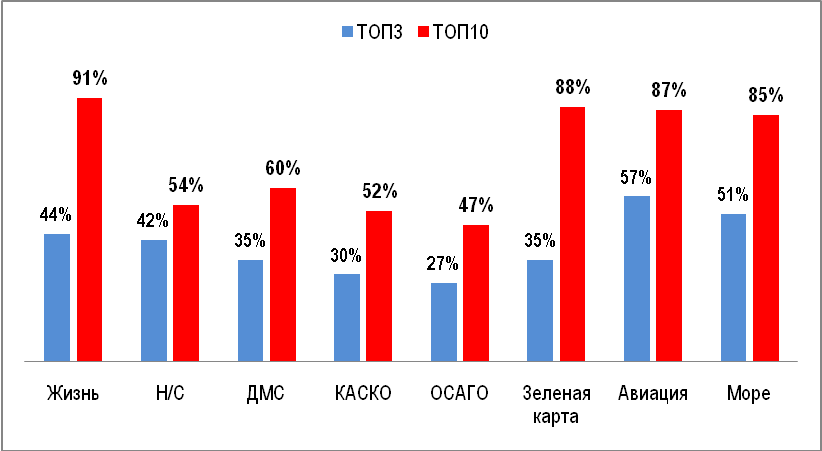 Динамика и структура страховых услуг, предоставленных физическим лицам, 
2011-2012 (млн. грн.)
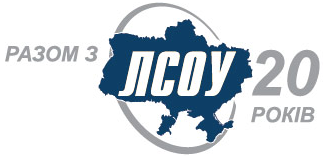 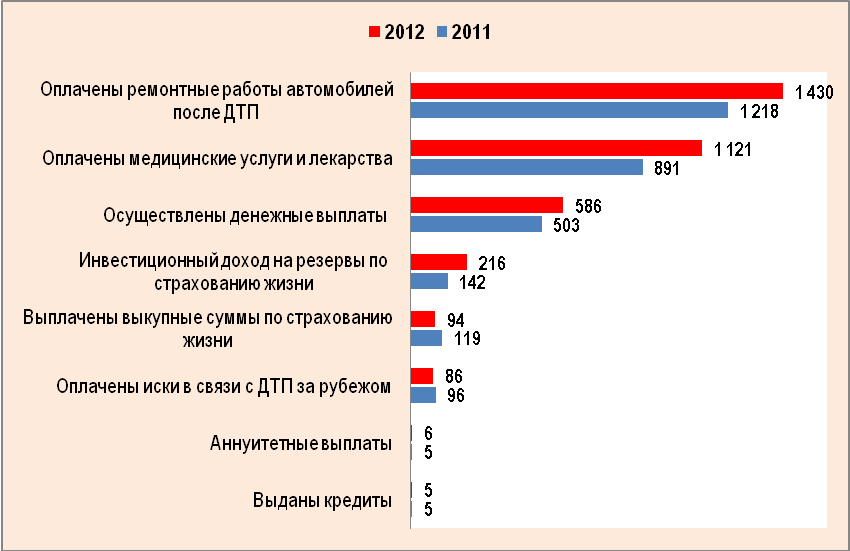 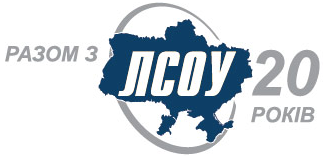 Структура страхователей, 2011-2012 (%)
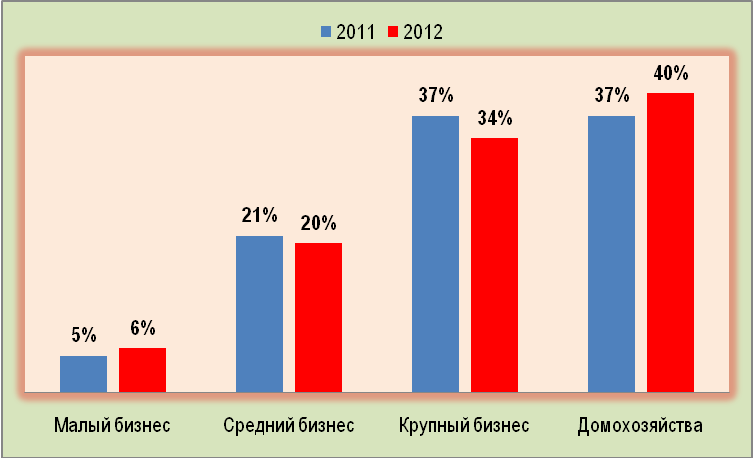 Динамика и структура договоров страхования физических лиц, 2011-2012 (тыс. ед.)
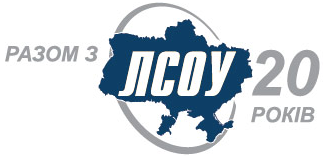 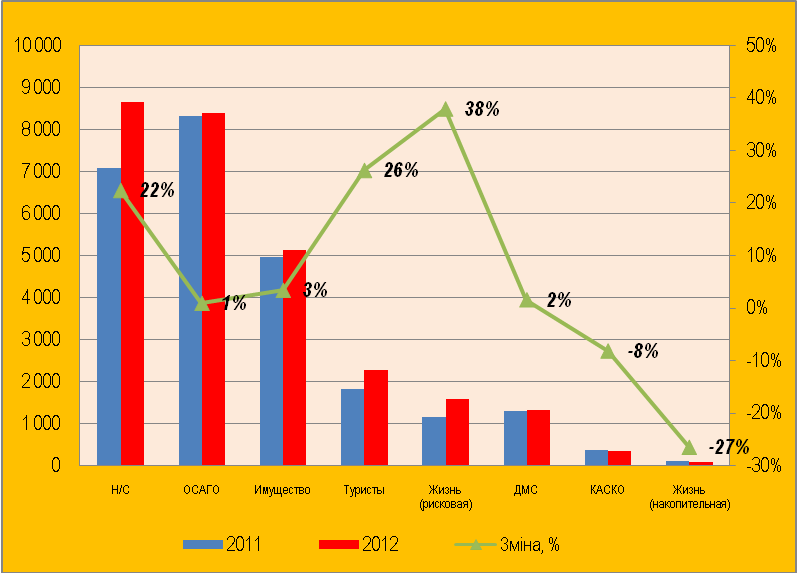 Рынок страхования жизни, 2005-2015
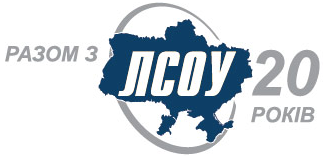 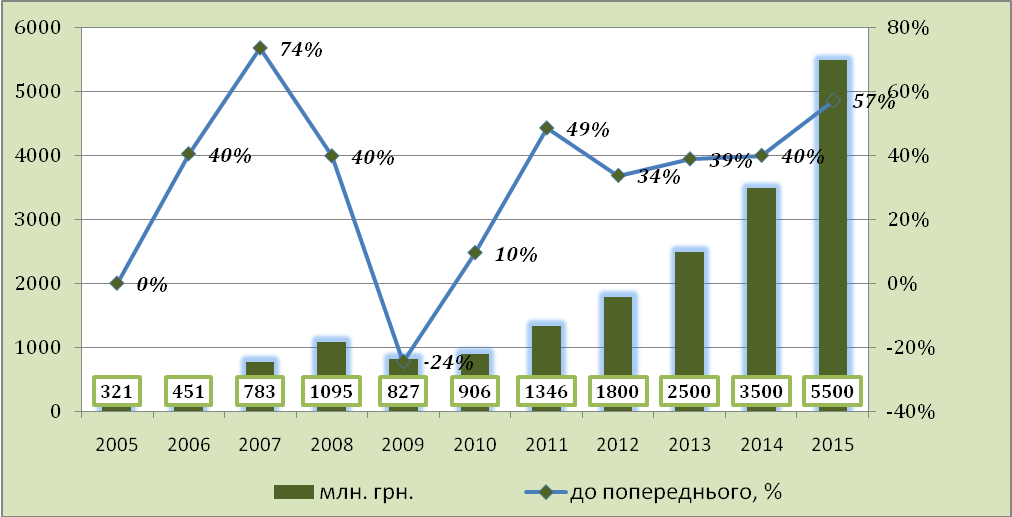 Дистрибуция страхования жизни - 2012
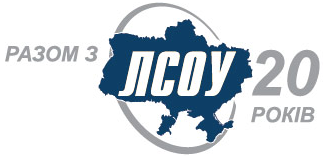 Собственные сети – 200 млн грн., в т.ч. 
центральные офисы – 74% 
региональные офисы и агенты – 26%.

Аутсорсинг – 1600 млн. грн., в т.ч. 
страховые посредники – 51% 
банки и иные кредитные учреждения – 49%
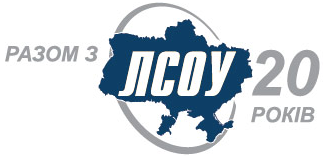 Динамика рынка рискового страхования по секторам, 2008-2012 (млрд. грн.)
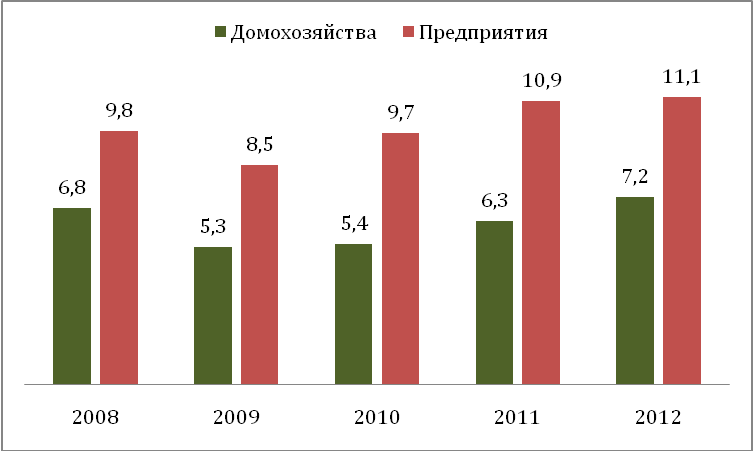 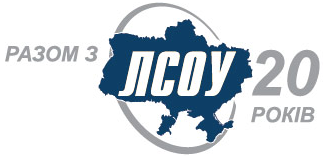 Динамика рынка банковского страхования, 
2008-2013 (млрд. грн.)
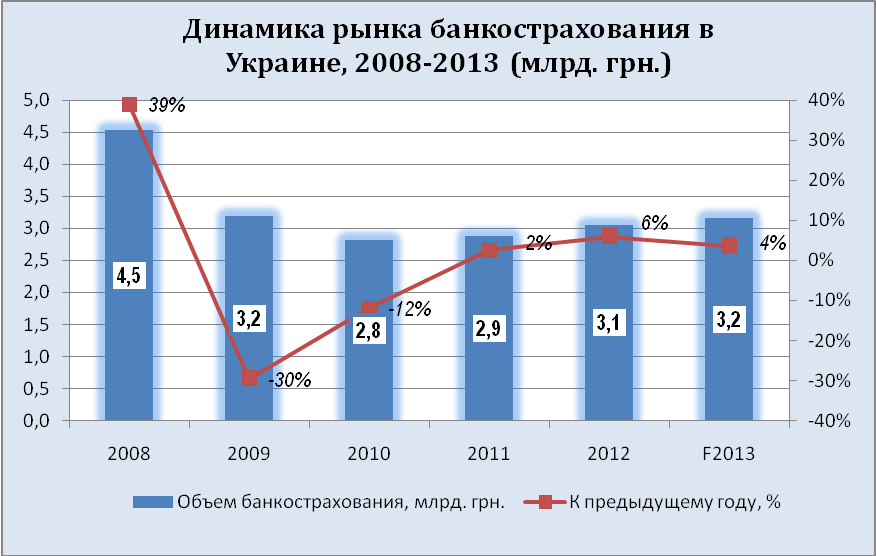 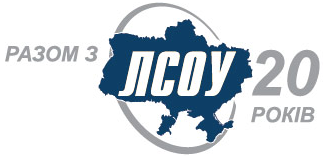 Динамика и структура экспорта услуг страхования и перестрахования, 2011-2012 (млн. грн)
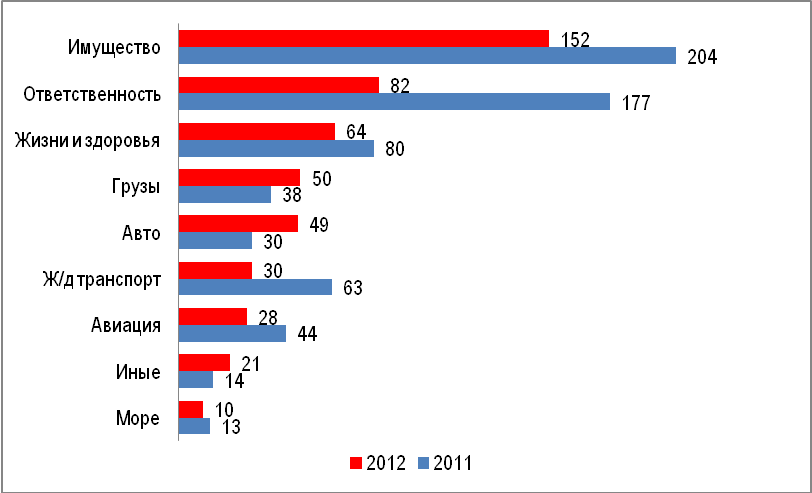 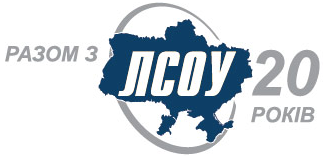 Динамика налоговых поступлений от страховых компаний, 2008-2012 (млн. грн.)
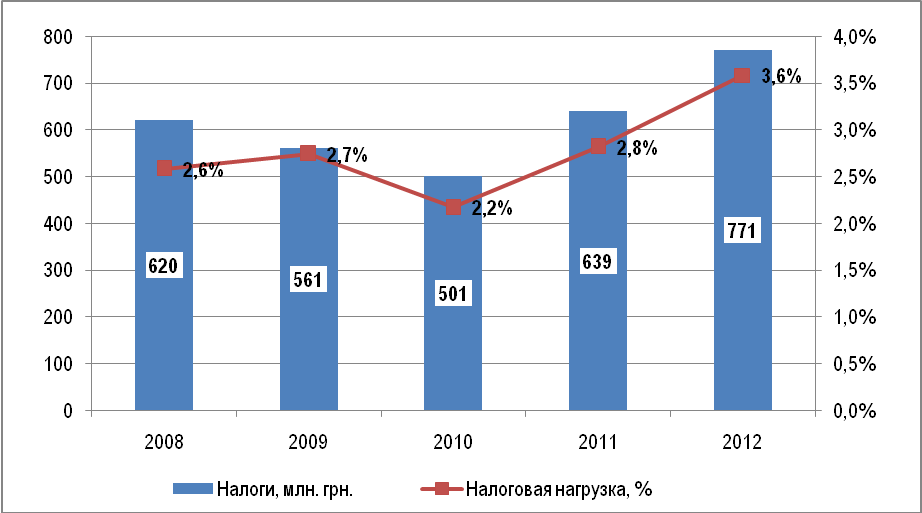 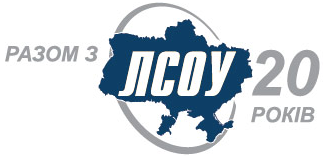 Точки драйва, 2013-2014
Точки драйва 2013
ДМС
ОСАГО
Агрострахование 
Страхование при потребкредитовании
Точки драйва 2014

Агрострахование 
Unit-linked
КАСКО
ДМС
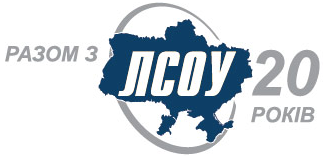 Основные приоритеты развития страхового рынка Украины до 2015 года
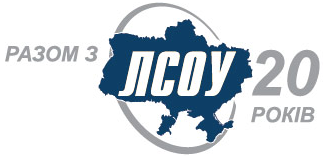 Спасибо за внимание!
Лига страховых организаций Украиныe-mail: liga@uainsur.com
http://uainsur.com/
https://www.facebook.com/uainsurcom